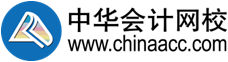 中级模考—中级会计实务（一）
主讲老师：陈楠
一、单项选择题（本类题共10小题，每小题1.5分，共15分。每小题备选答案中，只有一个符合题意的正确答案。多选、错选、不选均不得分）
1. 下列各项业务中，最终能引起企业资产和所有者权益总额发生变动的业务是（　）。
A.支付现金股利
B.向银行借入款项存入银行存款账户
C.资本公积转增资本
D.接受资产捐赠
【正确答案】D
【答案解析】选项A，是资产和负债同时减少；选项B，是资产和负债同时增加；选项C，是企业所有者权益项目内部发生增减变化；选项D，接受捐赠，使资产增加，并计入“营业外收入”科目，最终会引起所有者权益增加。
5.某企业2010年12月1日开始建造一项固定资产，未取得专门借款而占用两笔一般借款。一般借款包括：2011年1月1日借入三年期借款3000万元，年利率6%；2011年9月1日发行五年期债券2000万元，票面年利率5%，到期一次还本付息，发行价2000万元。下列有关2011年一般借款的加权平均年度利率和季度利率表述不正确的是（　）。
A.年度加权平均利率为5.82%
B.第一、二季度加权平均利率1.5%
C.第三季度加权平均利率为1.45%
D.第四季度加权平均利率为0.59%
【正确答案】D
【答案解析】年度一般借款加权平均利率＝（3000×6%＋2000×5%×4/12）÷（3000×12/12＋2000×4/12）＝5.82%
第一季度加权平均利率＝6%×3/12＝1.5%
第二季度加权平均利率＝6%×3/12＝1.5%
第三季度加权平均利率＝（3000×6%×3/12＋2000×5%×1/12）÷（3000×3/3＋2000×1/3）＝1.45%
第四季度加权平均利率＝（3000×6%×3/12＋2000×5%×3/12）÷（3000×3/3＋2000×3/3）＝1.4%
6.甲公司2010年12月6日购入设备一台，原值为360万元，净残值为60万元。税法规定采用年数总和法计提折旧，折旧年限为5年；会计规定采用年限平均法计提折旧，折旧年限为4年。税前会计利润各年均为1000万元。甲公司2012年1月1日起变更为高新技术企业，按照税法规定适用的所得税税率由原25%变更为15%，递延所得税没有期初余额，则2011年所得税费用为（　）万元。
A.243.75
B.240
C.247.50
D.250
【正确答案】C
【答案解析】2011年年末（所得税税率25%）：
（1）账面价值＝360－（360－60）/4＝285（万元）
（2）计税基础＝360－（360－60）×5/15＝260（万元）
（3）应纳税暂时性差异＝285－260＝25（万元）
（4）递延所得税负债发生额＝25×15%－0＝3.75（万元）
（5）应交所得税＝（1000－25）×25%＝243.75（万元）
（6）所得税费用＝243.75＋3.75＝247.5（万元）
10.20×0年2月，甲企业需购置一台环保设备，预计价款为3000万元，因资金不足，按相关规定向有关部门提出补助1080万元的申请。20×0年3月1日，政府相关部门批准了甲企业的申请并拨付甲企业1080万元财政拨款（同日到账）。20×0年4月1日，甲企业购入环保设备并投入使用，实际成本为1800万元，预计使用5年，预计净残值为0，采用直线法计提折旧。甲公司采用总额法对与资产相关的政府补助进行核算，并采用与固定资产相同的折旧率进行分摊，不考虑其他因素，甲企业20×0年应确认的其他收益金额为（　）万元。
A.780
B.216
C.162
D.144
【正确答案】D
【答案解析】企业采用总额法核算时，借记有关资产科目，贷记“递延收益”科目，在相关资产使用寿命内按合理、系统的方法分期计入损益，借记“递延收益”科目，贷记“其他收益”科目。相关资产在使用寿命结束时或结束前被处置（出售、转让、报废等），尚未分摊的递延收益余额应当一次性转入资产处置当期的资产处置收益，不再予以递延。甲企业20×0年应确认的其他收益金额＝1080÷5×8/12＝144（万元）。
借：银行存款   1080
　　贷：递延收益     1080
借：递延收益   144
　　贷：其他收益    144
二、多项选择题（本类题共10小题，每小题2分，共20分。每小题备选答案中，有两个或两个以上符合题意的正确答案。多选、少选、错选、不选均不得分）
2.2013年1月1日，A公司以一项无形资产取得B公司60%的股权，该项无形资产原值2700万元，已摊销600万元，投资当日该无形资产公允价值为2300万元。为取得该项投资，A公司另发生审计费、法律服务费共计40万元。B公司2013年1月1日所有者权益的账面价值为4000万元。A公司与B公司在合并前同受C公司控制。不考虑其他因素，则下列各项表述中，不正确的有（　）。
A.该项长期股权投资的初始投资成本为2440万元
B.A公司应确认无形资产处置损益为200万元
C.该项交易的相关会计处理对当期损益的影响金额为零
D.该项长期股权投资在投资日的账面价值为2400万元
【正确答案】ABC
【答案解析】同一控制下企业合并，长期股权投资的初始投资成本为应享有被投资单位可辨认净资产账面价值的份额，而不以支付对价的公允价值计算；为合并发生的审计费、法律咨询费等，应计入当期损益（管理费用）；同时投出资产不计算处置损益。
借：长期股权投资　 2400
　　累计摊销　         600
　　贷：无形资产　                   2700
　　　　资本公积——资本溢价　300
借：管理费用　40
　    贷：银行存款      　40
C.若换出的资产是存货，按存货的公允价值确认收入，按账面价值结转成本
D.若换出的资产是无形资产，则无形资产的账面价值与公允价值的差额计入资产处置损益
C.若换出的资产是存货，按存货的公允价值确认收入，按账面价值结转成本
D.若换出的资产是无形资产，则无形资产的账面价值与公允价值的差额计入资产处置损益
【正确答案】BCD
【答案解析】选项A，应按公允价值确认收入，同时按账面价值结转成本。
6.下列各项中，影响持有至到期投资摊余成本的有（　）。
A.已计提的减值准备
B.债券投资在活跃市场上的报价
C.利息调整的累计摊销额
D.到期一次还本付息债券确认的票面利息
【正确答案】ACD
【答案解析】持有至到期投资的摊余成本就是其账面价值，故各个明细科目均影响其摊余成本。选项A，已计提的减值准备记入“持有至到期投资减值准备”科目；选项C，利息调整的累计摊销额记入“持有至到期投资——利息调整”科目；选项D，到期一次还本付息债券确认的票面利息记入“持有至到期投资——应计利息”科目，因此选项ACD影响其摊余成本。
7.下列各项中，属于债务重组的有（　）。
A.根据转换协议将应付可转换公司债券转为资本
B.债务人发生财务困难，以公允价值低于债务金额的非现金资产清偿债务
C.债务人发生财务困难，债权人延长债务偿还期限并在展期期间收取比原利率小的利息
D.债务人发生财务困难，以低于债务账面价值的银行存款清偿债务
【正确答案】BD
【答案解析】本题考核债务重组的定义。选项A，债务人根据转换协议，将应付可转换公司债券转为股本的，属于正常情况下的债务转为资本，因为债务人并没有产生财务困难。选项C并没有体现出债权人作出让步，不属于债务重组。
10.下列关于民间非营利组织接受捐赠的处理，不正确的有（　）。
A.接受的劳务捐赠，应按名义金额确认为捐赠收入
B.接受的劳务捐赠，应按公允价值确认为捐赠收入
C.对于捐赠承诺，应按公允价值确认为捐赠收入
D.对于捐赠承诺，不应予以确认
10.下列关于民间非营利组织接受捐赠的处理，不正确的有（　）。
A.接受的劳务捐赠，应按名义金额确认为捐赠收入
B.接受的劳务捐赠，应按公允价值确认为捐赠收入
C.对于捐赠承诺，应按公允价值确认为捐赠收入
D.对于捐赠承诺，不应予以确认
【正确答案】ABC
【答案解析】本题考核捐赠收入的核算。民间非营利组织对于接受的劳务捐赠、捐赠承诺，不予确认，但应在报表附注中披露。
三、判断题（本类题共10小题，每小题1分，共10分。请判断每小题的表述是否正确， 每小题答题正确的得1分，答题错误的扣0.5分，不答题的不得分也不扣分，本类题最低得分为零分）
3.在进行减值测试时，企业只能采用单一的未来每期预计现金流量和单一的折现率预计资产未来现金流量的现值。（　）
3.在进行减值测试时，企业只能采用单一的未来每期预计现金流量和单一的折现率预计资产未来现金流量的现值。（　）
【正确答案】错
【答案解析】在进行减值测试时，企业通常应采用单一的未来每期预计现金流量和单一的折现率预计资产未来现金流量的现值，但如果采用期望现金流量法更合理，则应当采用期望现金流量法来进行处理；另外在某些情况下，企业应在各不同期间采用不同的折现率。
5.属于提供设备和其他有形资产的特许权费以及提供初始及后续服务的特许权费，均在交付资产或转移资产所有权时确认收入。（　）
5.属于提供设备和其他有形资产的特许权费以及提供初始及后续服务的特许权费，均在交付资产或转移资产所有权时确认收入。（　）
【正确答案】错
【答案解析】属于提供设备和其他有形资产的特许权费，在交付资产或转移资产所有权时确认收入；属于提供初始及后续服务的特许权费，在提供服务时确认收入。
6.报告期内，母公司处置对子公司的投资，如果没有丧失对该子公司的控制权，则在合并财务报表中，将处置价款作为集团的投资收益处理。（　）
6.报告期内，母公司处置对子公司的投资，如果没有丧失对该子公司的控制权，则在合并财务报表中，将处置价款作为集团的投资收益处理。（　）
【正确答案】错
【答案解析】报告期内，母公司处置对子公司的投资，如果没有丧失对该子公司的控制权，则在合并财务报表中，应当将处置价款与处置长期股权投资相对应享有子公司自购买日或合并日开始持续计算的净资产份额之间的差额，应当调整资本公积（资本溢价或股本溢价），资本公积不足冲减的，调整留存收益。
7.企业为减少本年度亏损而调减资产减值准备金额，体现了会计信息质量的谨慎性要求。（　）
7.企业为减少本年度亏损而调减资产减值准备金额，体现了会计信息质量的谨慎性要求。（　）
【正确答案】错
【答案解析】谨慎性要求企业在进行会计核算时，不得多计资产或收益、少计负债或费用，并不得设置秘密准备。本题属于滥用会计政策，而不是体现了会计信息质量谨慎性要求。
8.企业因对外提供债务担保而涉及一项未决诉讼，如果法院尚未判决，企业应该在满足预计负债确认条件的前提下，将预计担保损失金额确认为预计负债，同时计入管理费用。（　）
8.企业因对外提供债务担保而涉及一项未决诉讼，如果法院尚未判决，企业应该在满足预计负债确认条件的前提下，将预计担保损失金额确认为预计负债，同时计入管理费用。（　）
【正确答案】错
【答案解析】企业因债务担保事项而确认预计负债时，一般应同时计入营业外支出，而不是计入管理费用。
10.在企业不提供资金的情况下，境外经营活动产生的现金流量难以偿还其现有债务和正常情况下可预期债务的，境外经营应当选择与企业记账本位币不同的货币作为记账本位币。（　）
10.在企业不提供资金的情况下，境外经营活动产生的现金流量难以偿还其现有债务和正常情况下可预期债务的，境外经营应当选择与企业记账本位币不同的货币作为记账本位币。（　）
【正确答案】错
【答案解析】在企业不提供资金的情况下，境外经营活动产生的现金流量难以偿还其现有债务和正常情况下可预期债务的，境外经营应当选择与企业记账本位币相同的货币作为记账本位币。
五、综合题（本类题共2小题，第1小题15分，第2小题18分，共33分。凡要求计算的，应列出必要的计算过程；计算结果出现两位以上小数的，均四舍五入保留小数点后两位小数，凡要求编制会计分录的，除题中有特殊要求外，只需写出一级科目，答案中的金额单位用万元表示）
1.甲公司2013年至2015年对乙公司股票投资的有关资料如下：
资料一：2013年1月1日，甲公司定向发行每股面值为1元、公允价值为4.5元的普通股1000万股作为对价取得乙公司30%有表决权的股份。交易前，甲公司与乙公司不存在关联方关系且不持有乙公司股份；交易后，甲公司能够对乙公司施加重大影响。
取得投资日，乙公司可辨认净资产的账面价值为16000万元，除行政管理用W固定资产外，其他各项资产、负债的公允价值分别与其账面价值相同。该固定资产原价为500万元，原预计使用年限为5年，预计净残值为零，采用年限平均法计提折旧，已计提折旧100万元；当日，该固定资产公允价值为480万元，预计尚可使用4年，与原预计剩余年限相一致，预计净残值为零，继续采用原方法计提折旧。
资料二：2013年8月20日，乙公司将其成本为900万元的M商品以不含增值税的价格1200万元出售给甲公司。至2013年12月31日，甲公司向非关联方累计售出该商品50%，剩余50%作为存货，未发生减值。
资料三：2013年度，乙公司实现的净利润为6000万元，因可供出售金融资产公允价值变动增加其他综合收益200万元，未发生其他影响乙公司所有者权益变动的交易或事项。
资料四：2014年1月1日，甲公司将对乙公司股权投资的80%出售给非关联方，取得价款5600万元，相关手续于当日完成，剩余股份当日公允价值为1400万元，出售部分股份后，甲公司对乙公司不再具有重大影响，将剩余股权投资转为可供出售金融资产。
资料五：2014年6月30日，甲公司持有乙公司股票的公允价值下跌至1300万元，预计乙公司股价下跌是暂时性的。
资料六：2014年7月起，乙公司股票价格持续下跌，至2014年12月31日，甲公司持有乙公司股票的公允价值下跌至800万元，甲公司判断该股权投资已发生减值，并计提减值准备。
资料七：2015年1月8日，甲公司以780万元的价格在二级市场上售出所持乙公司的全部股票。
资料八：甲公司和乙公司所采用的会计政策、会计期间相同，假定不考虑增值税、所得税等其他因素。
本题知识点：权益法核算转公允价值计量，
（1）判断说明甲公司2013年度对乙公司长期股权投资应采用的核算方法，并编制甲公司取得乙公司股权投资的会计分录。
【正确答案】①甲公司对乙公司的股权投资，应该采用权益法核算。
②相关会计分录如下：
借：长期股权投资——投资成本   4500
　　贷：股本　　　　　　　　　　   　1000
　　　　资本公积——股本溢价　　     3500
借：长期股权投资——投资成本324{[16000＋(480－400）]×30%－4500)
　　贷：营业外收入      324
（2）计算甲公司2013年度应确认的投资收益和应享有乙公司其他综合收益变动的金额，并编制相关会计分录。
（2）计算甲公司2013年度应确认的投资收益和应享有乙公司其他综合收益变动的金额，并编制相关会计分录。
【正确答案】①甲公司2013年应确认的投资收益
＝[6000－（480－400）/4－（1200－900）×50%]×30%＝1749（万元）
②甲公司2013年应享有乙公司其他综合收益变动的金额＝200×30%＝60（万元）
③相关会计分录：
借：长期股权投资——损益调整　　1749
　　　　　　　　——其他综合收益   60
　　贷：投资收益                                           1749
　　　　其他综合收益                                        60
（3）计算甲公司2014年1月1日处置部分股权投资交易对公司营业利润的影响额，并编制相关会计分录。
【正确答案】①甲公司2014年初处置部分股权对营业利润的影响金额＝（5600＋1400）－（4500＋324＋1749＋60）＋60＝427（万元）
②相关会计分录如下：
借：银行存款    5600
　　贷：长期股权投资——投资成本3859.2[（4500＋324）×80%]
　　　　　　　　　　——损益调整1399.2（1749×80%）
　　　　　　　　　　——其他综合收益48（60×80%）
　　　　投资收益                              293.6
借：可供出售金融资产——成本  1400
　　贷：长期股权投资——投资成本   964.8[（4500＋324）×20%]
　　　　　　　　　　——损益调整   349.8（1749×20%）
　　　　　　　　　　——其他综合收益12（60×20%）
　　　 　投资收益                               73.4
借：其他综合收益   60
　　贷：投资收益         60
（4）分别编制甲公司2014年6月30日和12月31日与持有乙公司股票相关的会计分录。
（4）分别编制甲公司2014年6月30日和12月31日与持有乙公司股票相关的会计分录。
【正确答案】①6月30日
借：其他综合收益    100
　　贷：可供出售金融资产——公允价值变动    100
②12月31日
借：资产减值损失     600（1400－800）
　　贷：其他综合收益                                 100
　　　　可供出售金融资产——减值准备     500
（5）编制甲公司2015年1月8日处置乙公司股票的相关会计分录。（“长期股权投资”、“可供出售金融资产”科目应写出必要的明细科目）
（5）编制甲公司2015年1月8日处置乙公司股票的相关会计分录。（“长期股权投资”、“可供出售金融资产”科目应写出必要的明细科目）
【正确答案】借：银行存款                                              780
　                    　 投资收益                                               20
　　                     可供出售金融资产——减值准备           500
　　　　　　　　　　                      ——公允价值变动   100
　                     　贷：可供出售金融资产——成本                 1400
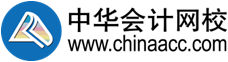